Annual Review
September 24, 20XX
Customer Success Team
[Speaker Notes: Welcome the audience warmly.
Introduce the topic of Annual review.
Pause here for effect to build anticipation for the content.]
Agenda
Introduction
Results from last year
Team
What’s next
Closing
Introduction
Profits are up, and losses are down! We are very proud of the progress our team has made. ​
Today we’ll review our wins and losses from last year and give you an overview of what you can expect for next year.
[Speaker Notes: Welcome everyone!
Start with a positive note: “Profits are up, and losses are down!”
Pause for emphasis and let the good news sink in.
Express pride in the team’s progress: “We are very proud of the progress our team has made.”
Highlight teamwork and collaboration as key factors in this success.
Transition into the agenda: “Today, we’ll review our wins and losses from last year.”
Mention the importance of learning from both successes and challenges.
Briefly outline what to expect: “We’ll also give you an overview of what you can expect for next year.”
Encourage the audience to think about how they can contribute to future goals.
Invite engagement: “I’m excited to share our journey with you!”
This will set a positive and inclusive tone for the rest of the presentation.
4o mini]
Results from last year
Let’s dive in
Growth by sector
Growth by sector
Contoso was great to work with. Patrice was my representative and she anticipated my needs and worked diligently to fix my issue.
A satisfied customer
Team
Ana
Roman
Federico
Jim
Larissa
Sales Manager
Sales Representative
Sales Representative
Support Representative
Support Representative
Timeline
Q1
Q2
Q3
Q4
Jul
Aug
Sep
Oct
Nov
Dec
Jan
Feb
Mar
Apr
May
Jun
Product launch
Lorem ipsum dolor sit amet, consectetur adipiscing elit. Mauris vitae lorem id leo accumsan.
Product launch
Lorem ipsum dolor sit amet, consectetur adipiscing elit. Mauris vitae lorem id leo accumsan.
Product launch
Lorem ipsum dolor sit amet, consectetur adipiscing elit. Mauris vitae lorem id leo accumsan.
Product launch
Lorem ipsum dolor sit amet, consectetur adipiscing elit. Mauris vitae lorem id leo accumsan.
Goals for Q1
Employee opportunities
Business priorities
End of fiscal celebration on July 15th 
Employee day of learning on August 14th 
Employee Yoga on September 3rd 
Seminar series begins September 10th
Increase customer satisfaction by 2%
Maintain growth
Diversify investment in sector 2
Initiative partnership with 3rd party organizations
Goals for Q2
Business opportunities
Added priorities
Employee priorities
Increase customer satisfaction by 2%
Maintain growth
Decrease the number of rotations by at least 2
Ensure the cost of development stays below budget
Interns begin
Indoor rec leagues
Chess tournaments
Big Game watching party
Summary
We’re delivering for our customers
Last year we supported thousands of customers and sold 60,000 units
Our business is good
Profits are up in the last quarter by 3%
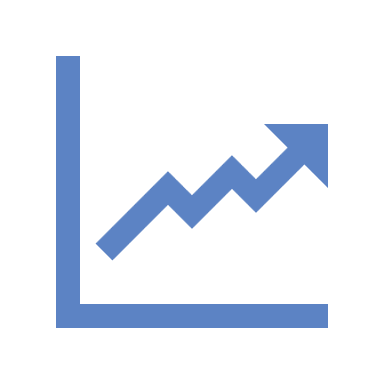 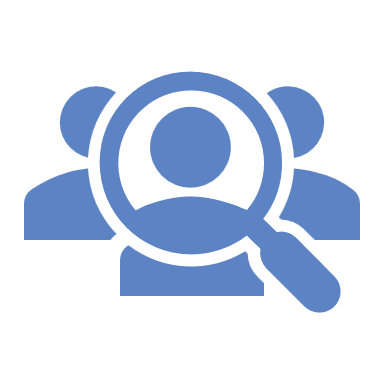 Our customers keep coming back
We increased customer retention by 4%
We’re getting our work done
We finished the consolidation project
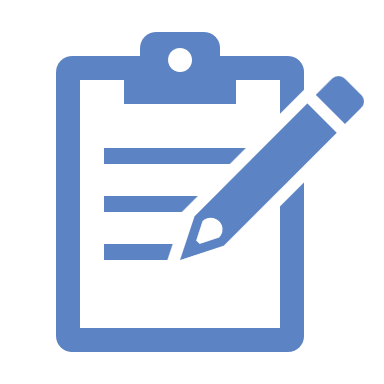 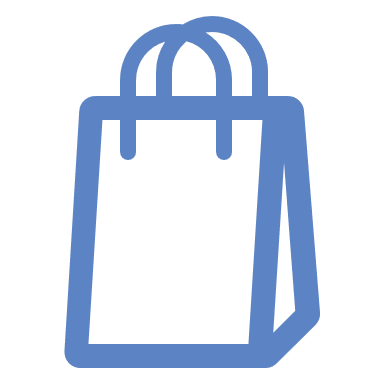 Our team is growing
We welcomed 3 new team members last quarter
We’re leaders
We are top leaders in the industry acrossthe board
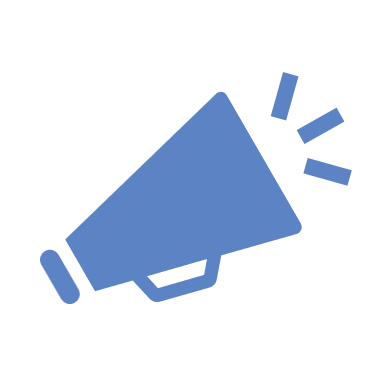 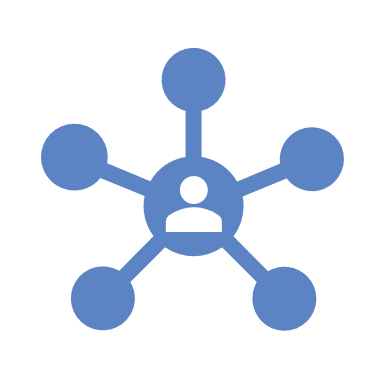 Conclusion
Thanks to your commitment and strong work ethic, we know next year will be even better than the last. 
We look forward to working together.
Ana
Sales@contoso.com